Sudo Chef
Dan Abbate
Kyle Despins
Tom Murphy
Eli Siskind

Advisor:  Professor Tessier
Introduction to Sudo Chef
[Speaker Notes: -Kitchen assistant
-app
-home auto]
What is Sudo Chef?
Kitchen Inventory Tracker
Sudo Chef, what groceries do I need?
You are running out of apples!
What is Sudo Chef?
Kitchen Inventory Tracker
Sudo Chef, what groceries do I need?
You are running out of apples!
What is Sudo Chef?
Recipe Selector
Sudo Chef

INVENTORY
RECIPES
SETTINGS
HISTORY

about
Sudo Chef, what can I make for dinner tonight?
You have the right ingredients for Pad Thai!
What is Sudo Chef?
Recipe Selector
Sudo Chef

INVENTORY
RECIPES
SETTINGS
HISTORY

about
Sudo Chef, what can I make for dinner tonight?
You have the right ingredients for Pad Thai!
What is Sudo Chef?
Recipe Assistant
Sudo Chef

INVENTORY
RECIPES
SETTINGS
HISTORY

about
Sudo Chef, what’s next?
Start cooking the shrimp!
What is Sudo Chef?
Recipe Assistant
Sudo Chef

INVENTORY
RECIPES
SETTINGS
HISTORY

about
Sudo Chef, what’s next?
Start cooking the shrimp!
What is Sudo Chef?
Kitchen Automation
Sudo Chef

INVENTORY
RECIPES
SETTINGS
HISTORY

about
350°
Preheating the oven to 350!
[Speaker Notes: Transition to Tom; what problems]
What Problems Are We Solving?
Cooking is daunting to novices.
???
UMASS
What Problems Are We Solving?
Cooking is daunting to novices.
???
UMASS
What Problems Are We Solving?
It’s confusing to follow multiple recipes at once.
???
Spinach and Mushroom Crepes

1. Chop mushrooms
2. Chop onions and caramelize
Rice Pilaf with Onions

1. Chop mushrooms
2. Chop onions and caramelize
Spinach and Mushroom Crepes

1. Chop mushrooms
2. Chop onions and caramelize
What Problems Are We Solving?
It’s confusing to follow multiple recipes at once.
???
Spinach and Mushroom Crepes

1. Chop mushrooms
2. Chop onions and caramelize
Rice Pilaf with Onions

1. Chop mushrooms
2. Chop onions and caramelize
Spinach and Mushroom Crepes

1. Chop mushrooms
2. Chop onions and caramelize
[Speaker Notes: Experienced Cooks]
What Problems Are We Solving?
Sometimes you leave things in your fridge for too long.
[Speaker Notes: Prevent Sour Milk
Kyle will tell us why we are choosing this implementation]
Why Sudo Chef?
Recipe Chooser and Ingredients Tracker
+
Home Automation
[Speaker Notes: Recipe selection based on inventory done before
Homeauto researchCombination hasn’t been done before]
Why Sudo Chef?
Recipe Chooser and Ingredients Tracker
+
Home Automation
Why Sudo Chef?
Other implementations have issues
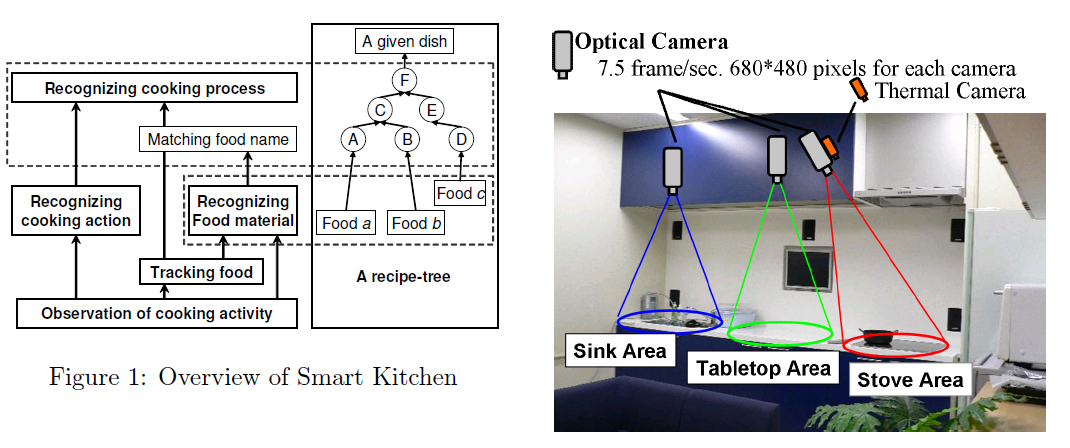 84.6% success rate
(Hashimoto et al, 2008)
“If the operation of smart equipment and feedback approaches are inconsistent with behaviors that the users are familiar with … than such a design … causes more inconvenience.”
(Wu and Tsai 2014)
[Speaker Notes: Unreliable feedback system/ hardware heavyA smart appliance works 5/6 time, it doesnt]
Why Sudo Chef?
Other implementations have issues
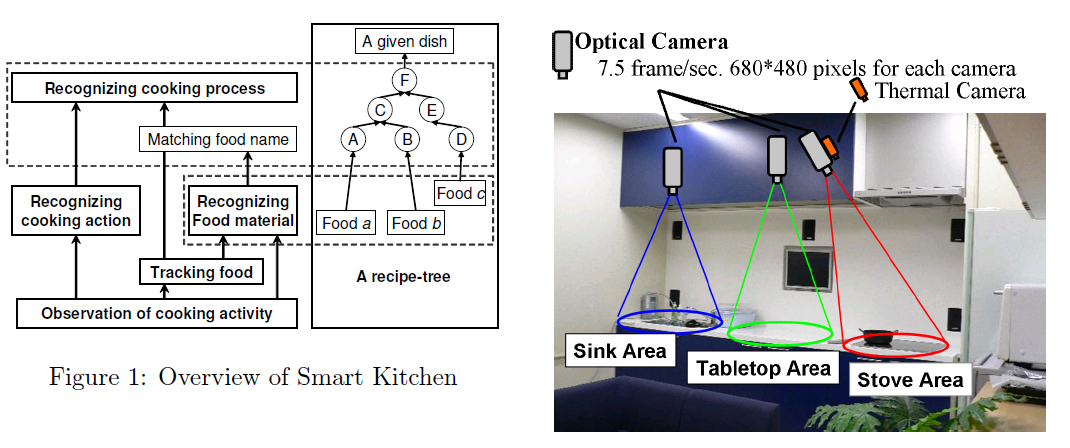 84.6% success rate
(Hashimoto et al, 2008)
“If the operation of smart equipment and feedback approaches are inconsistent with behaviors that the users are familiar with … than such a design … causes more inconvenience.”
(Wu and Tsai 2014)
Why Sudo Chef?
We don’t bother trying to guess what is going on.
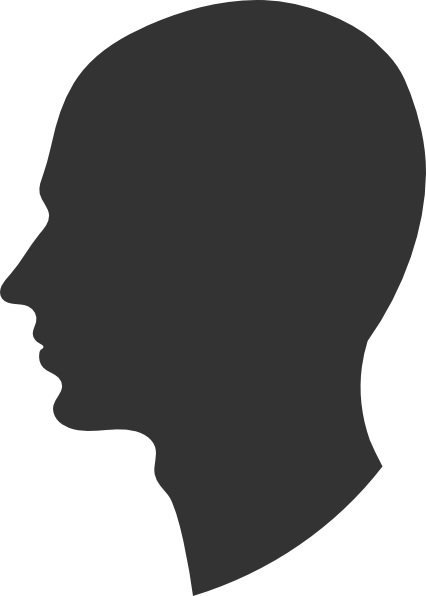 Sudo Chef, What’s next?
Let the user tell us.
[Speaker Notes: Sudo Chef; guessing games]
System Overview
[Speaker Notes: DAN]
Black Box Analysis
Sudo Chef
User Input
  -Bar Codes
  -Text input
  -Voice Commands
Voice Directions
Mobile UI
Yummly Database
Appliance Actions
[Speaker Notes: Text Input: Inventory for things without barcodes 
VD: Stir the veggies
AA: Preheat oven]
System Components
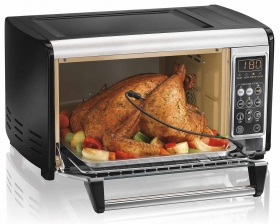 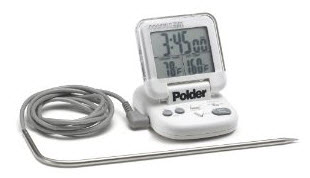 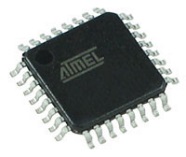 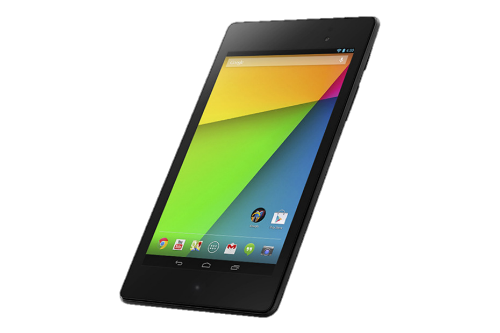 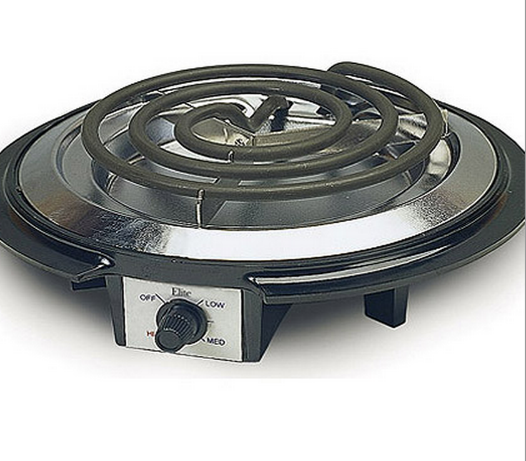 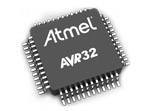 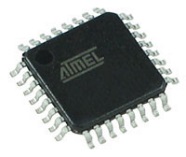 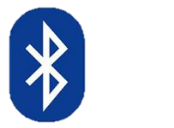 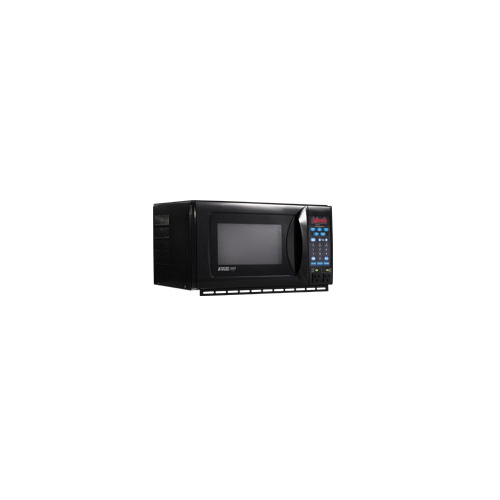 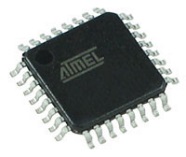 Block Diagram
Appliance Devices
Microwave Controller
Kitchen Actions
Oven Controller
Stove controller
Thermometer
Bluetooth Hub
Recipe Assistance
Recipe API
Mobile Bluetooth Adaptor
Voice Recognition
Interpret Results
Audio input
Voice Processing
Recipe helper mobile interface
Ingredients Tracking
Mobile Camera (Barcode Capture)
Image Processing
Ingredients Database
Dan
Tom
Eli
Kyle
[Speaker Notes: Start IT ->RA -> VR -> AD]
Appliance Controllers
Dan Abbate
Requirements
Set hot plate to specified heat
Set oven temperature
Interface with microwave
Turn off unused appliances
Send response messages to application
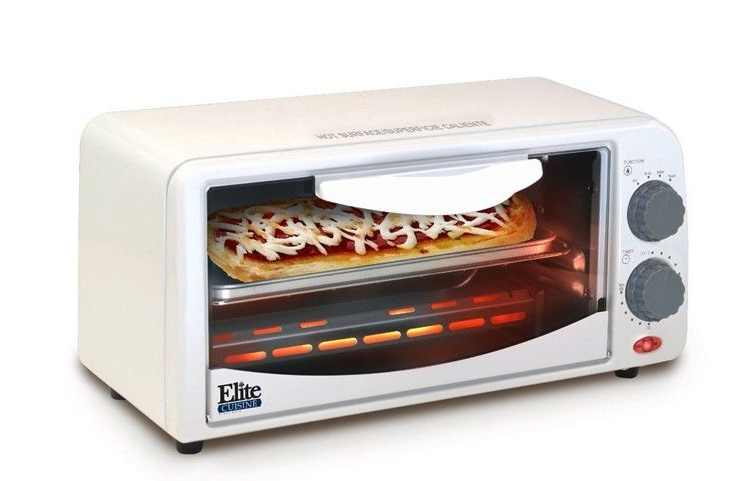 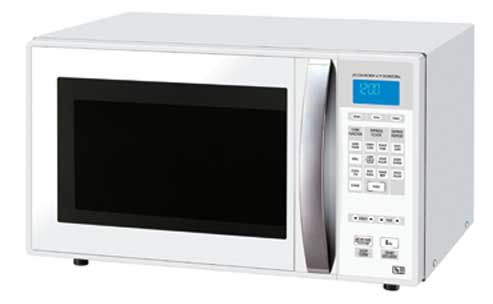 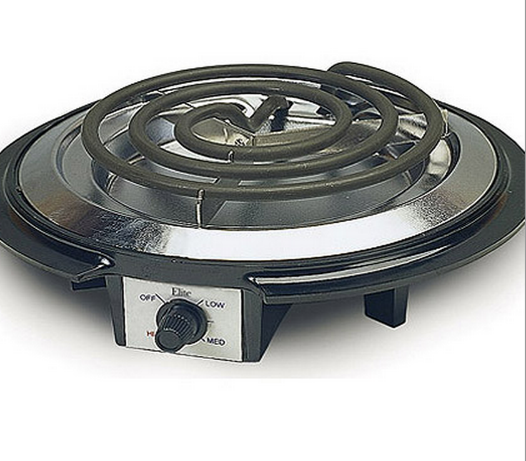 [Speaker Notes: - Oven modes
- Response Msgs: Preheat Done, Appliance Shutdown]
Appliances
Hamilton Beach Toaster Oven
Elite Cuisine Single Burner Hot Plate
Microwave – MicroFridge
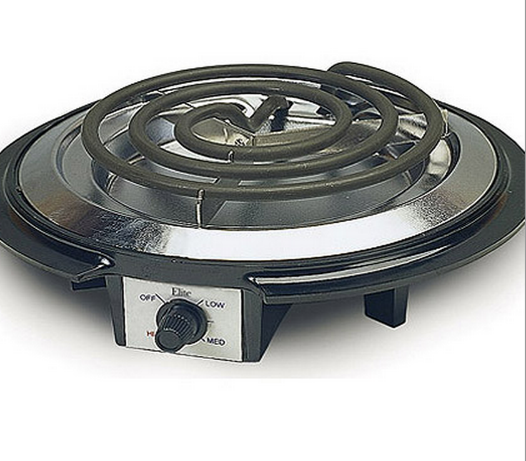 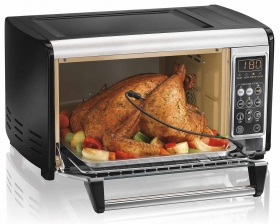 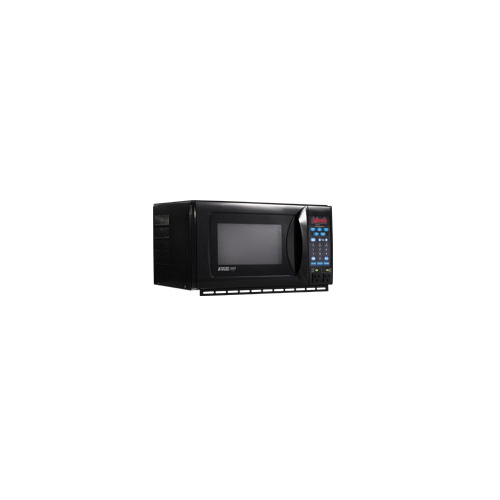 Implementation
Microcontroller
Low Power
16-Bit Processor
Minimal Amount of I/O Pins
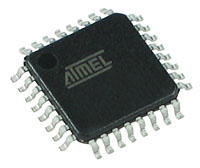 [Speaker Notes: Most likely use AVR microcontroller]
Implementation
Hot Plate
750 watts -> 6.25 amps
3 Heat Settings: Low, Med, High
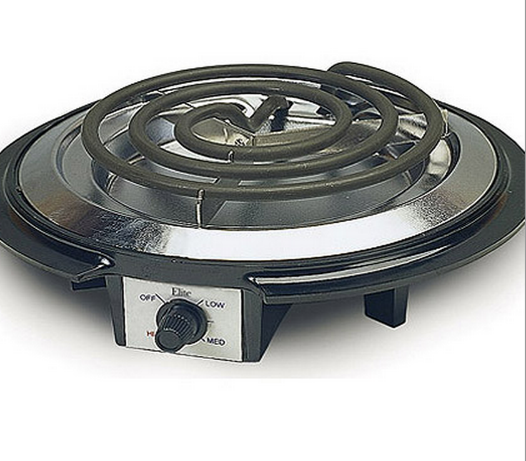 [Speaker Notes: DIAL:
A mechanical potentiometer is substituted with a digital potentiometer 
A digital knob is substituted with a microcontroller sending out a modified step-function]
Alternatives
Variety of Appliances
Microcontroller Options:
1 Altera
2 Analog Devices
3 Atmel
4 Cypress Semiconductor
5 Dallas Semiconductor
6 ELAN Microelectronics Corp.
7 Energy Micro
8 EPSON Semiconductor
9 Freescale Semiconductor
10 Fujitsu
11 Holtek
12 Infineon
13 Intel
14 Lattice Semiconductor
15 Maxim Integrated
16 Microchip Technology
17 National Semiconductor
18 NEC
19 Panasonic
20 Parallax
21 NXP Semiconductors
22 Rabbit Semiconductor
23 Renesas Electronics
24 Rockwell
25 Silicon Laboratories
26 Silicon Motion
27 Sony
28 Spansion
29 STMicroelectronics
30 Texas Instruments
31 Toshiba
32 Ubicom
33 Xemics
34 Xilinx
35 XMOS
36 ZiLOG
[Speaker Notes: Full stove top/oven,  crockpot…
 Brands - smaller processor [increment by temp by 5] - higher powered]
MDR Deliverables & Challenges
MDR Deliverables
Working, digitally controlled hot plate
Begin work on toaster oven
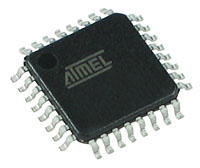 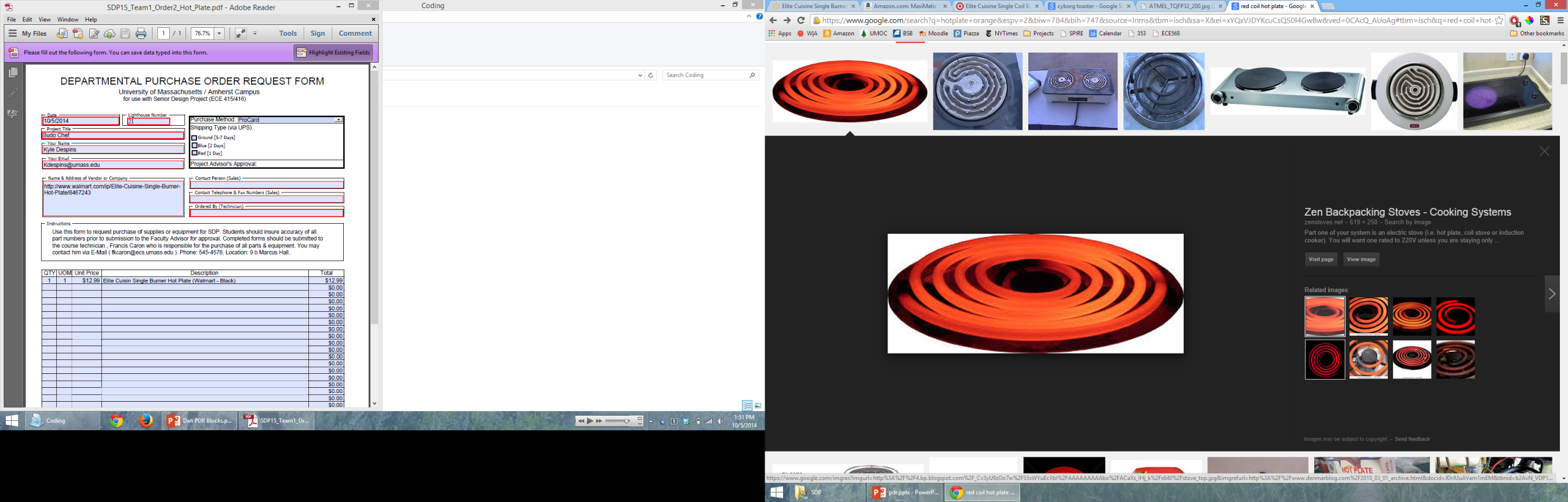 Challenges
Varying Appliance Hardware
Power
“In general, current that is fatal to humans ranges from 0.06 A to 0.07 A, depending on the person and the type of current.”
Communications and Sensor
Tom Murphy
Requirements
Connect appliances with mobile device
Get temperature sensor input
Implementation
Meat Thermometer
Use digital oven thermometer and wire to output
Low powered 16-bit microcontroller
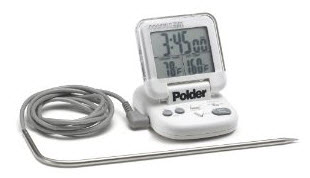 Implementation
Bluetooth
HC-05 Bluetooth serial port module
Bluetooth 2.0 Protocol – 2.4 GHz radio
32 bit AVR for hub
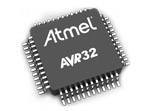 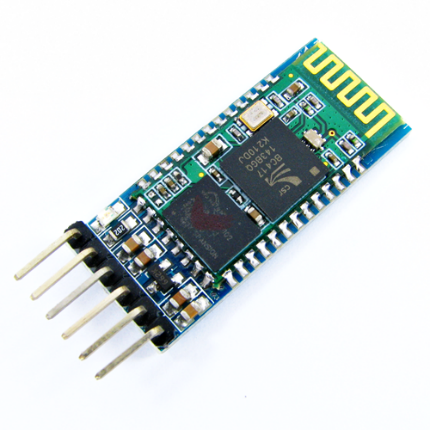 Implementation
Communication Protocol
3b
10b
11b
8b
Mobile Device  Appliance Hub
Implementation
Communication Protocol
1b
7b
8b
8b
Appliance Hub  Mobile Device
[Speaker Notes: Type – Network Command or ApplicationOperation – Relevant feedback information. Error codes, device status, ACK/NAK Temperature – Meat thermometer & Hot plate 
Checksum – Data validation]
Alternatives
IR Laser Thermometer
DIY thermometer using LM34
Wifi communication with raspberry pi
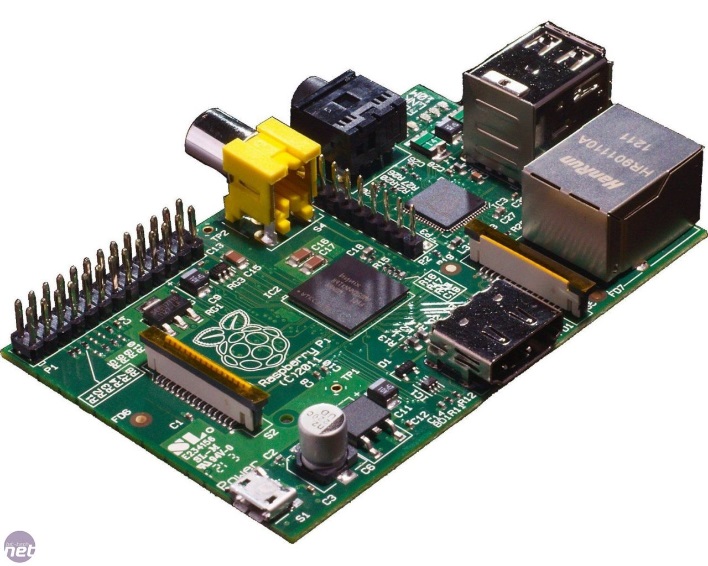 MDR Deliverables & Challenges
MDR Deliverables
Tablet communication with Bluetooth hub
Standard handshake
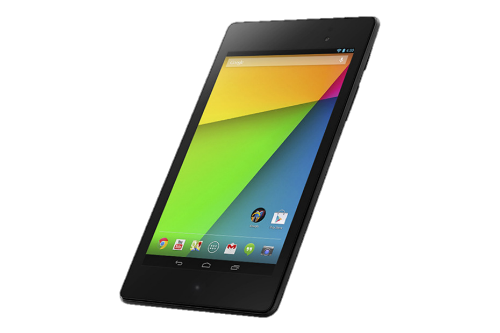 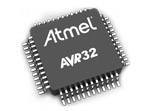 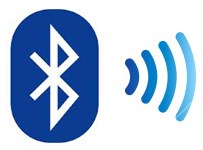 Challenges
Tablet Bluetooth interfacing could be difficult
Wiring thermometer
Voice Recognition and Barcode Scanner
Kyle Despins
Requirements
Can process natural voice commands
Read standard bar codes
Implementation
Barcode Scanner
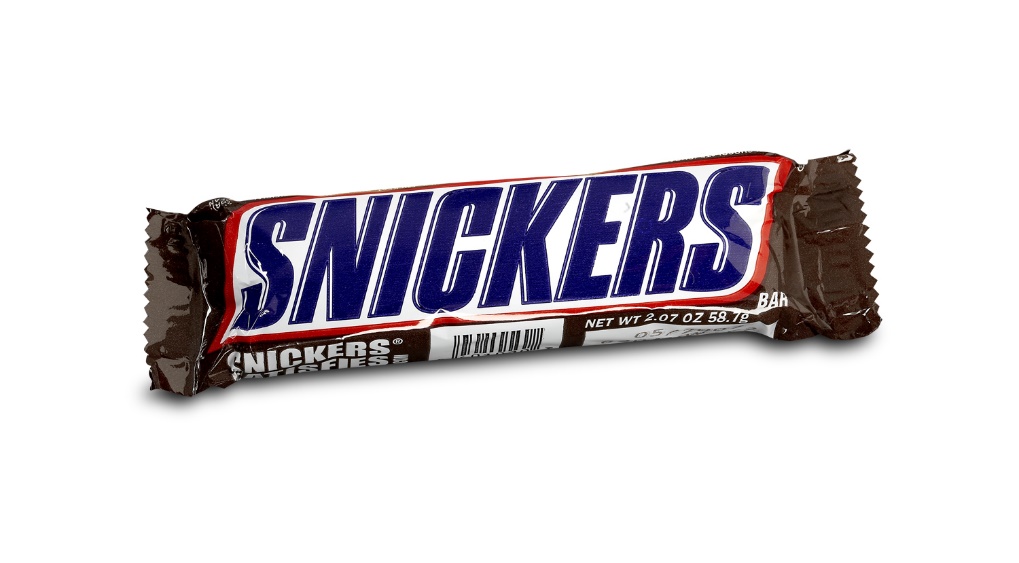 Implementation
Barcode Scanner
Mobile Camera
Image Processing
Capture
Barcode
B/W Image
Grayscale
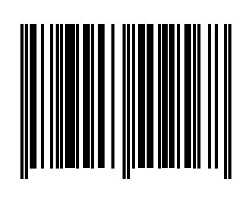 Location Guidance UI
Localization
Decoding
UPC
1 23456 78999 9
[Speaker Notes: Handed off to el’s module]
Implementation
Voice Recognition
Sphinx for voice recognition
Database of commands
[Speaker Notes: Why Sphinx: -Free –Well supported
“Sudo Chef” + Command]
Alternatives
Dragon or Google Speech API
Laser Barcode scanner
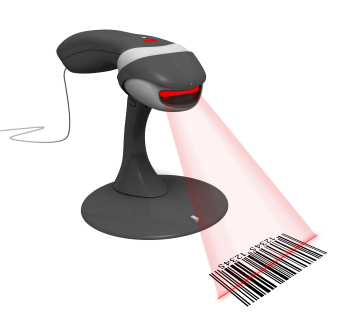 MDR Deliverables & Challenges
MDR Deliverables
Complete barcode module without UPC lookup
Working Sphinx interaction
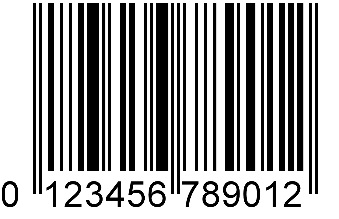 Challenges
Accuracy of voice software & camera
Multiple versions of each voice command
Mobile Application
Eli Siskind
Requirements
Interpret recipes into kitchen actions
Provides visual/touch interface for interacting with system
Can suggest recipes and shopping lists based on inventory
Implementation
Overview
Use Yummly API for recipe database, communicate via HTTP request and JSON objects
Use Java to write an android application
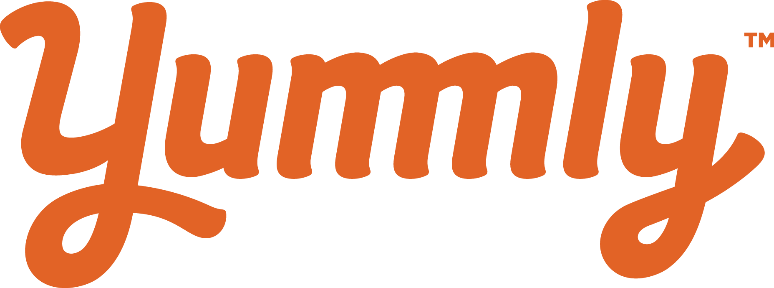 Implementation
Kitchen Actions
Implementation
Recipe Guidance System
Recipe Data
Recipe Parser
Mobile Interface
Yummly API
Language Parser
Push Notifications
Text File
Text Instructions
Kitchen Actions
HTTP Req.
Recipe Request
Decision Making
Text to Speech
Bluetooth Communication
Voice Commands
Alternatives
Web application + external database instead of mobile application
Edamam API instead of Yummly
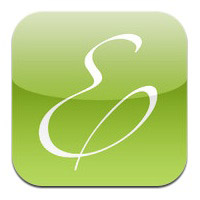 MDR Deliverables & Challenges
MDR Deliverables
Application GUI prototype
Parse a test recipe with examples of each type of kitchen action
Be able to access a recipe based on ingredients using Yummly API
Challenges
Interpreting Yummly output with natural language processing
Finding recipes when few ingredients in inventory
Interfacing with other modules
Conclusion
MDR Deliverables
Digitally controlled hot plate
Standard handshake via Bluetooth between tablet and microcontroller hub
Bar code module up and running
GUI prototype and basic recipe parsing
Questions?
Communication
Bluetooth Protocol
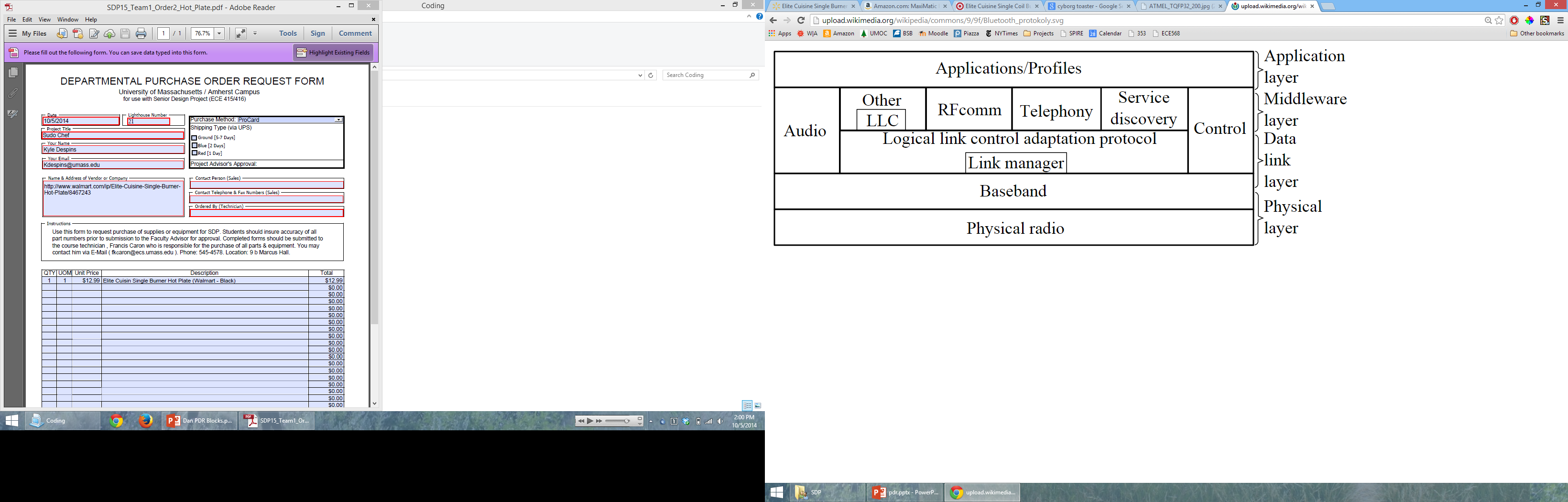 UPC-A format
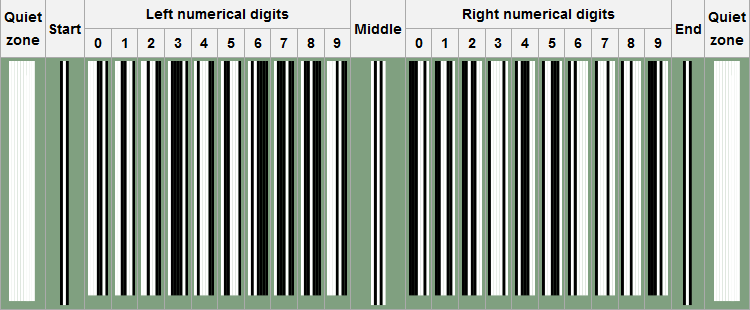 [Speaker Notes: UPC length - 12]
Sphinx
Voice Recognition
Use grammar language model: Java Speech Grammar Format
Statistical Language Model
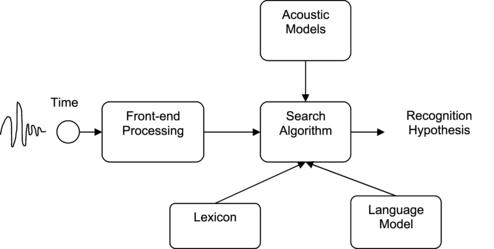 [Speaker Notes: Acoustic Models – Statistical representation of each phonetic part of words (Phoneme) (40 for English language)Lexicon – Mapping of phonetics to actual wordsLanguage Model- Probability of that word to appear. (N-gram Models)]
Yummly
Two API calls
Search recipes
Get recipe
Supports ANDing or ORing terms
Returns JSON objects with multiple fields
Ingredients
Allergens
Source and attribution information
Prep time
Number of servings
Specifications
Keep track of bought food using bar codes
Suggest recipes containing ingredients in inventory while they are fresh
Parse 100% of recipes, and recognize 95% of recipe terms
Respond to natural voice commands
Guide user through recipes by preheating oven, heating hot plate, microwaving food, and alerting users with push notifications and voice instructions
Always shut off appliances when not in use, including when mobile app fails
Power
“An interesting fact to note is that it takes less alternating current (AC) to do the same damage as direct current (DC). AC will cause muscles to contract, and if the current were high enough, one would not be able to let go of whatever is causing the current coursing through the body. The cut-off value for this is known as the "let-go current". For women, it is typically 5 to 7 milliamperes, and for men, typically 7 to 9 milliamperes. This is dependent on the muscle mass of the individual.
In general, current that is fatal to humans ranges from 0.06 A to 0.07 A, depending on the person and the type of current.”
http://hypertextbook.com/facts/2000/JackHsu.shtml
Power – Pulse Width Modulation
Power/Voltage Regulation
 Implement using 555 timer
 Manipulate the Duty Cycle